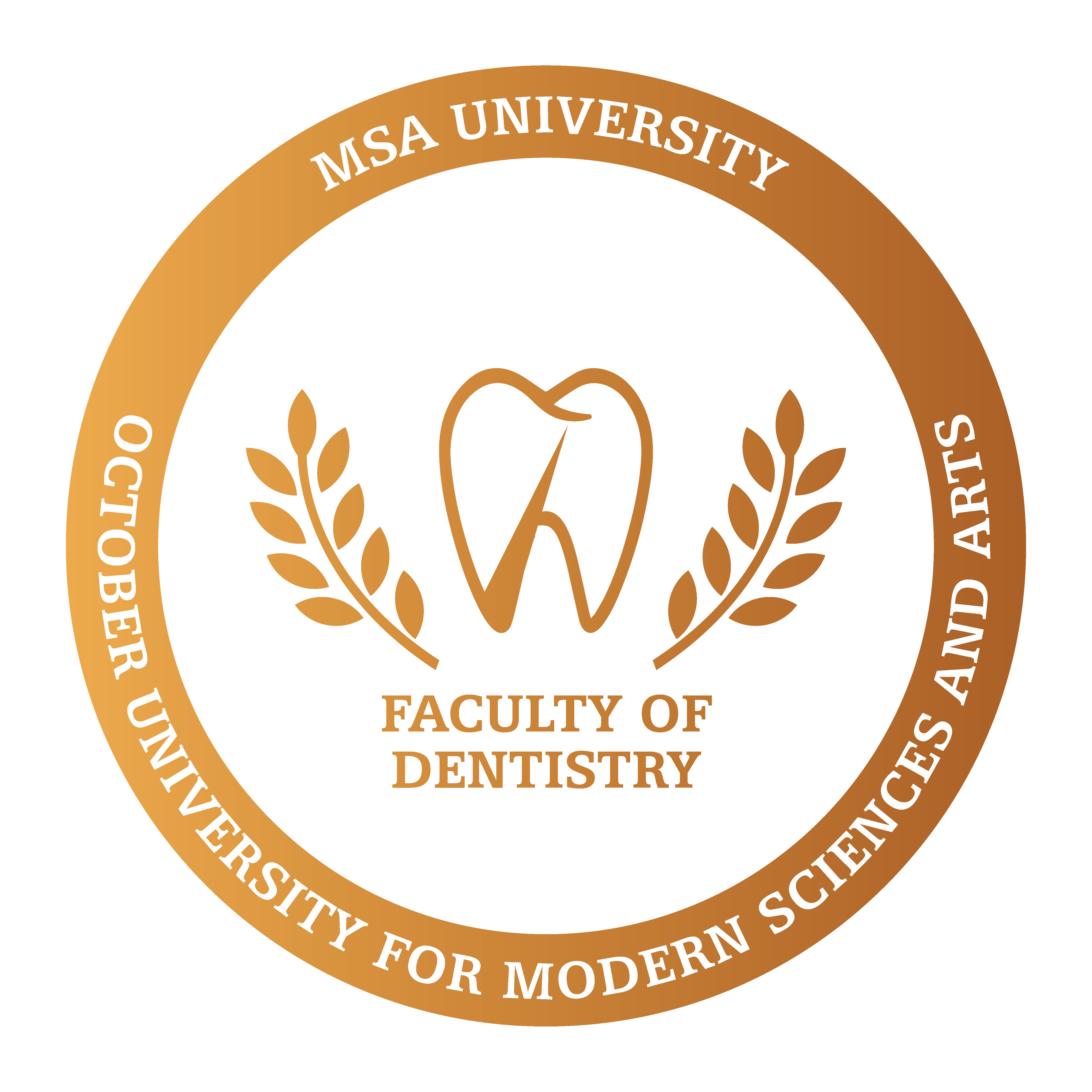 Biochemistry Department (SGS246)
Lipids Metabolism 1By: Dr Samar Elkhateeblecturer of biochemistry and geneticsSmaged@msa.edu.eg
De Novo Fatty Acid Synthesis
1. Palmitic acid is synthesized from excess dietary glucose and protein via acetyl CoA and stored as triacylglycerol. 
2. The biosynthesis occurs mainly in livers, kidney, lactating mammary gland and adipose tissue 
3. Synthesis occurs in cytosol and requires:
 a. Acetyl CoA 
b. HCO3 (source of CO2 ) 
c. NADPH+H+ 
d. Fatty acid synthase complex 
e. ATP
-Transfer of mitochondrial acetyl CoA into cytosol (Citrate shuttle) :
a- Acetyl CoA is provided mainly by glucose through pyruvate. 
b- Acetyl CoA is formed in mitochondria and fatty acid synthesis occurs in cytoplasm. The acetyl CoA cannot diffuse to cytoplasm because mitochondrial membrane is impermeable to it. 
c- Acetyl CoA condenses with oxaloacetate, in the presence of citrate synthase to form citrate. Then citrate diffuses out of mitochondria to cytoplasm where it is splitted again, by citrate lyase, into acetyl CoA and oxaloacetate.
2- The Formation of Malonyl CoA is the committed (Rate limiting ) step in FAs synthesis:
Regulation of Acetyl CoA carboxylase:
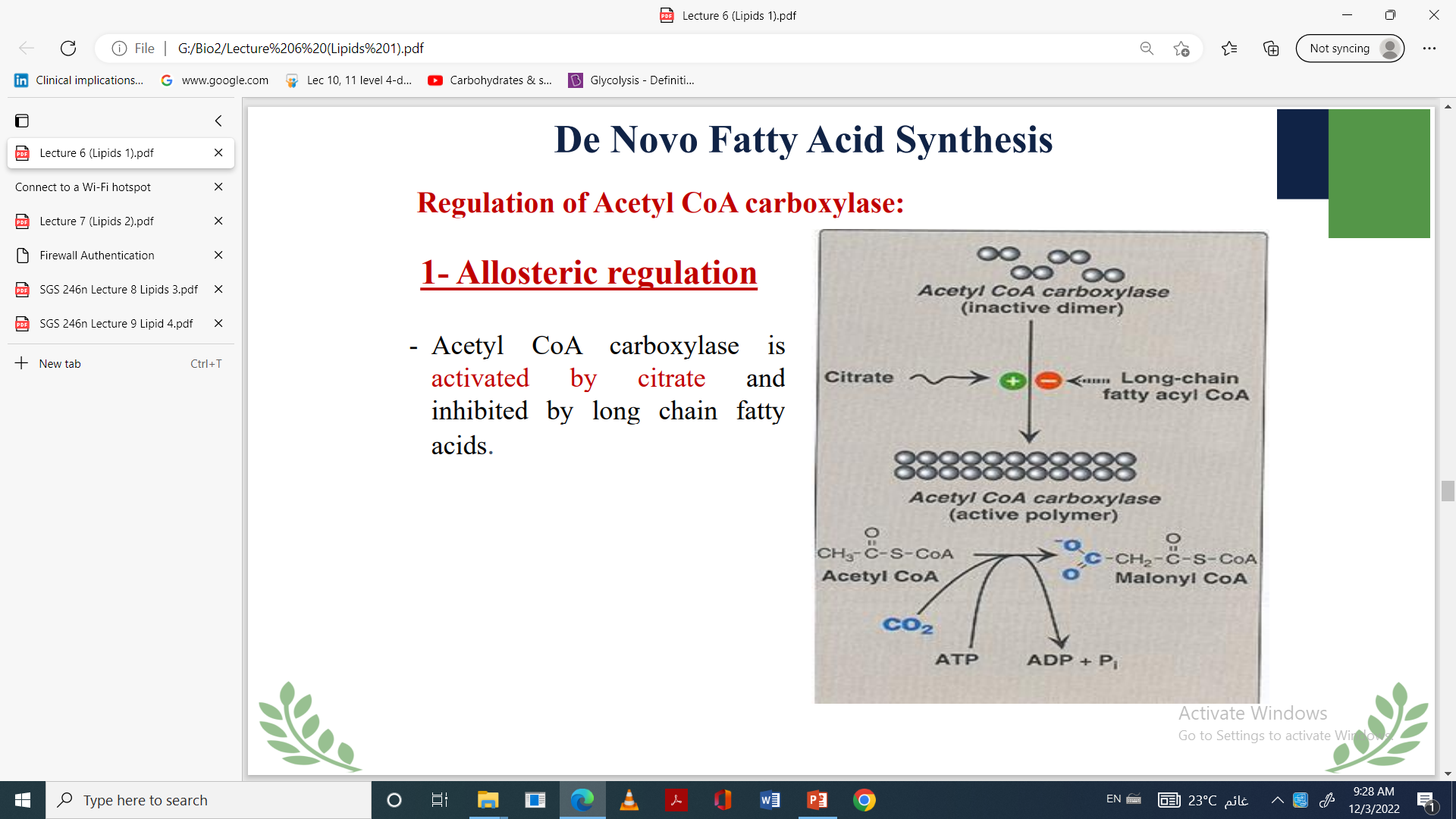 1- Allosteric regulation 
- Acetyl CoA carboxylase is activated by citrate and inhibited by long chain fatty acids.
2. Hormonal regulation
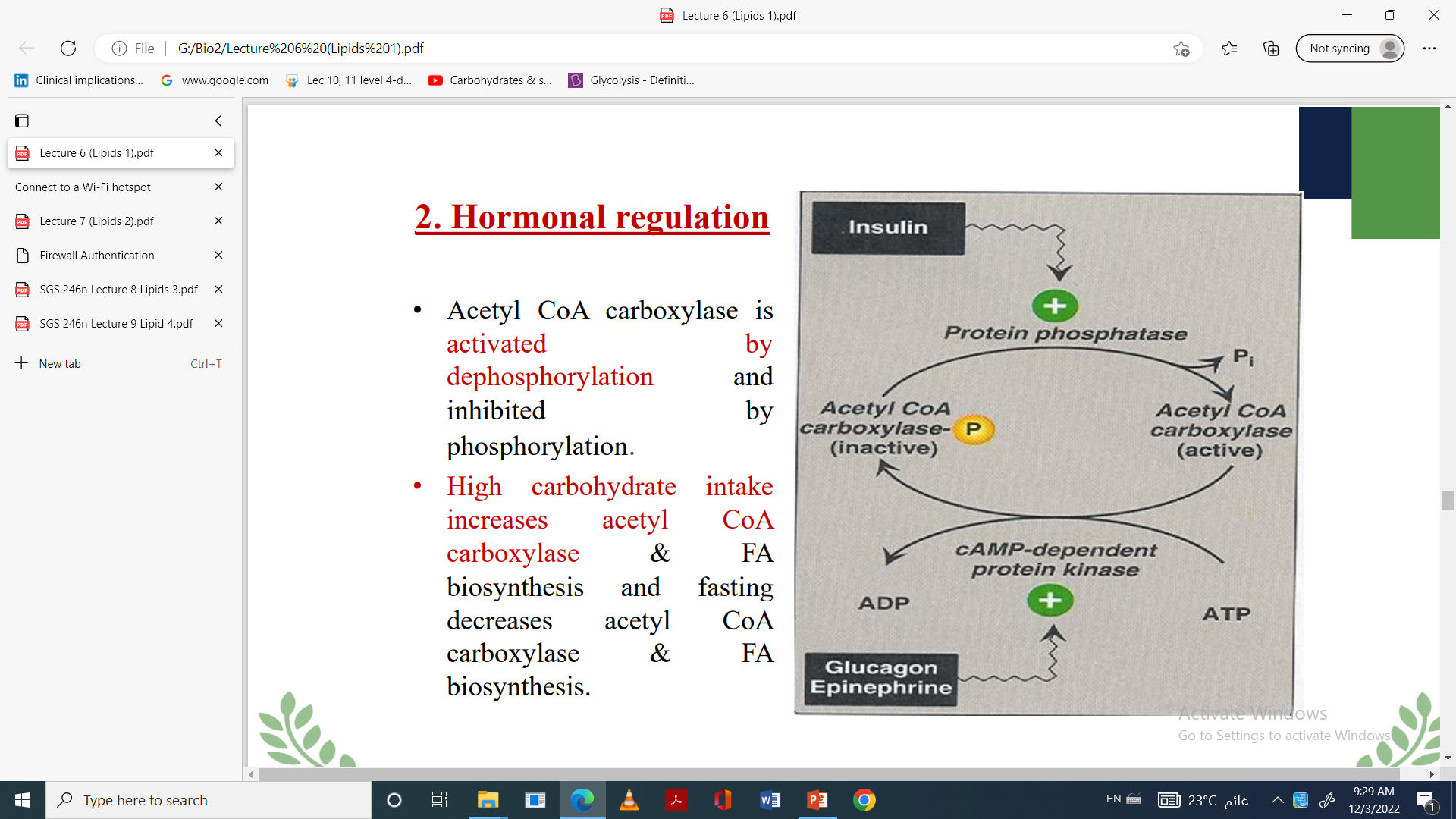 Acetyl CoA carboxylase is activated by dephosphorylation and inhibited by phosphorylation. 
• High carbohydrate intake increases acetyl CoA carboxylase & FA biosynthesis and fasting decreases acetyl CoA carboxylase & FA biosynthesis.
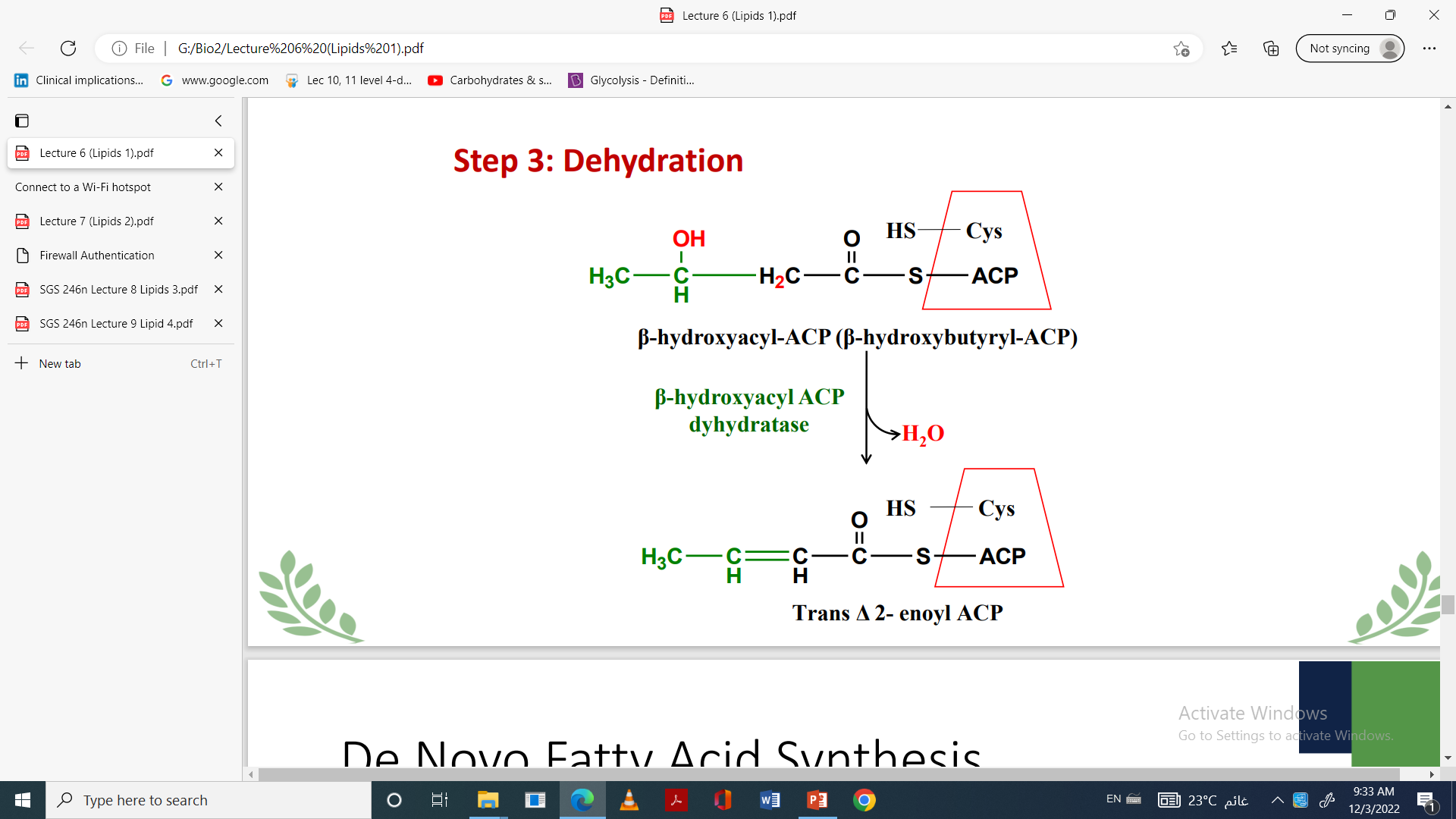 Calculate the Acetyl CoA , ATP and NADPH requirements for the synthesis of palmitic acid (C16:0) from acetyl CoA
. For a C16:0
 fatty acid no. of cycles= (n/2)-1= 7cycles
 We will use:
 1 malonyl CoA/cycle = 7 malonyl CoA
 Note that 1 ATP is used to form 1 malonyl CoA 
1 ATP/cycle = 7 ATP 
2 NADPH/cycle = 14 NADPH 
no. of acetyl CoA = n/2 = 8 acetyl CoA (1 acetyl CoA (in the 1st step only) and 7 malonyl CoA) 
Total : 8 acetyl CoA + 14 NADPH+H+ + 7ATP
Synthesis of TAG (lipogenesis)
➢Function: major energy store and dietary lipid, stored in adipose cells and transported in blood as lipoproteins. 
➢ Synthesis: needs glycerol and FA and both must be activated.
Sources of Glycerol phosphate
In the liver: 
It has two pathways : - 
From Glucose: by glycolysis 
From Glycerol: Glycerol kinase convert free glycerol to glycerol phosphate.
In the adipose tissue: one pathway. 
From Glucose: by glycolysis
Fatty Acid Oxidation
Lipolysis: is the hydrolysis of triacylglycerols in adipose tissue into glycerol and fatty acids.
1. Lipolysis (cytosolic): Release of fatty acids from TAG 
2. Activation of the fatty acids in the tissues 
3. Transport of the fatty acids from the cytosol to the mitochondria (carnitine shuttle) 
4. Beta oxidation
1. Lipolysis
Release of fatty acids from TAG
The mobilization of stored fat requires the hydrolytic release of fatty acids and glycerol form their TAG form. 
• This requires the activation of hormone-sensitive lipase (HSL). 
• This enzyme is activated by the hormones epinephrine, norepinephrine and glucagon by phosphorylation. 
• Insulin inhibits HSL by dephosphorylation.
2. Activation of Fatty Acids
• This activation takes place in cytosol (on the outer mitochondrial membrane).
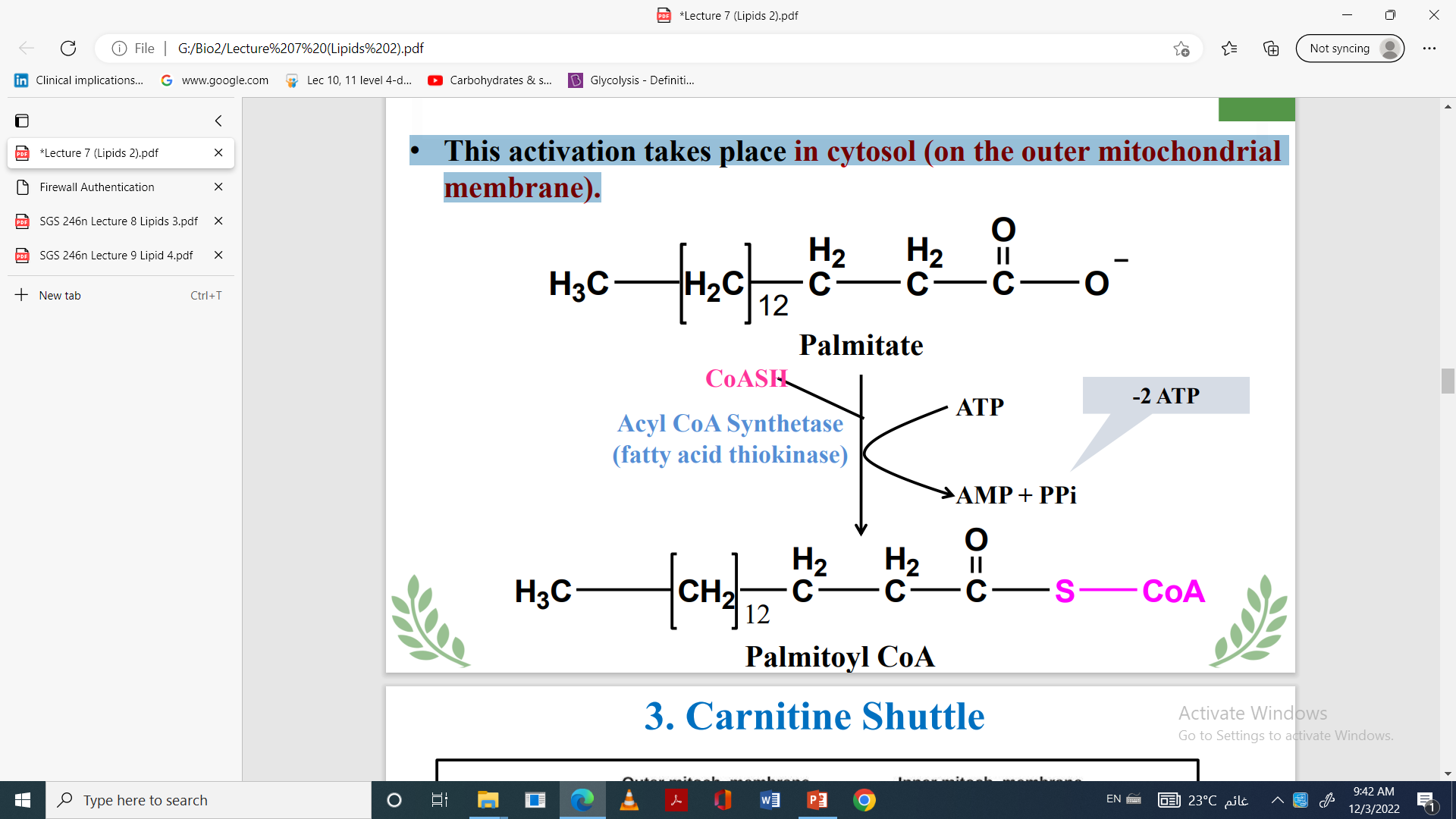 3. Carnitine Shuttle
Fatty acids are activated on the outer mitochondrial membrane, whereas they are oxidized in the mitochondrial matrix. 
1. Carnitine acyl transferase I or carnitine palmitoyl transferase I (CPT I) associated with the outer mitochondrial membrane; transfers acyl CoA to carnitine. 
• Carnitine carries long chain acyl CoAs molecules across the inner mitochondrial membrane.
 Malonyl CoA inhibits CPT-1, as during fatty acid synthesis, fatty acids are not transported to mitochondria.
2. Carnitine acyl carnitine translocase associated with inner mitochondrial membrane; transfer acyl carnitine in exchange with carnitine.
 3. Carnitine acyl transferase II or carnitine palmitoyl transferase II (CPT II) associated with inner mitochondrial membrane; It transfers the acyl group from acyl carnitine to form acyl CoA again.
4. β-Oxidation
Occurs in the mitochondria 
Consists of 4 steps: 
1. 1 st Oxidation 
2. Hydration 
3. 2 nd Oxidation 
4. Thiolysis
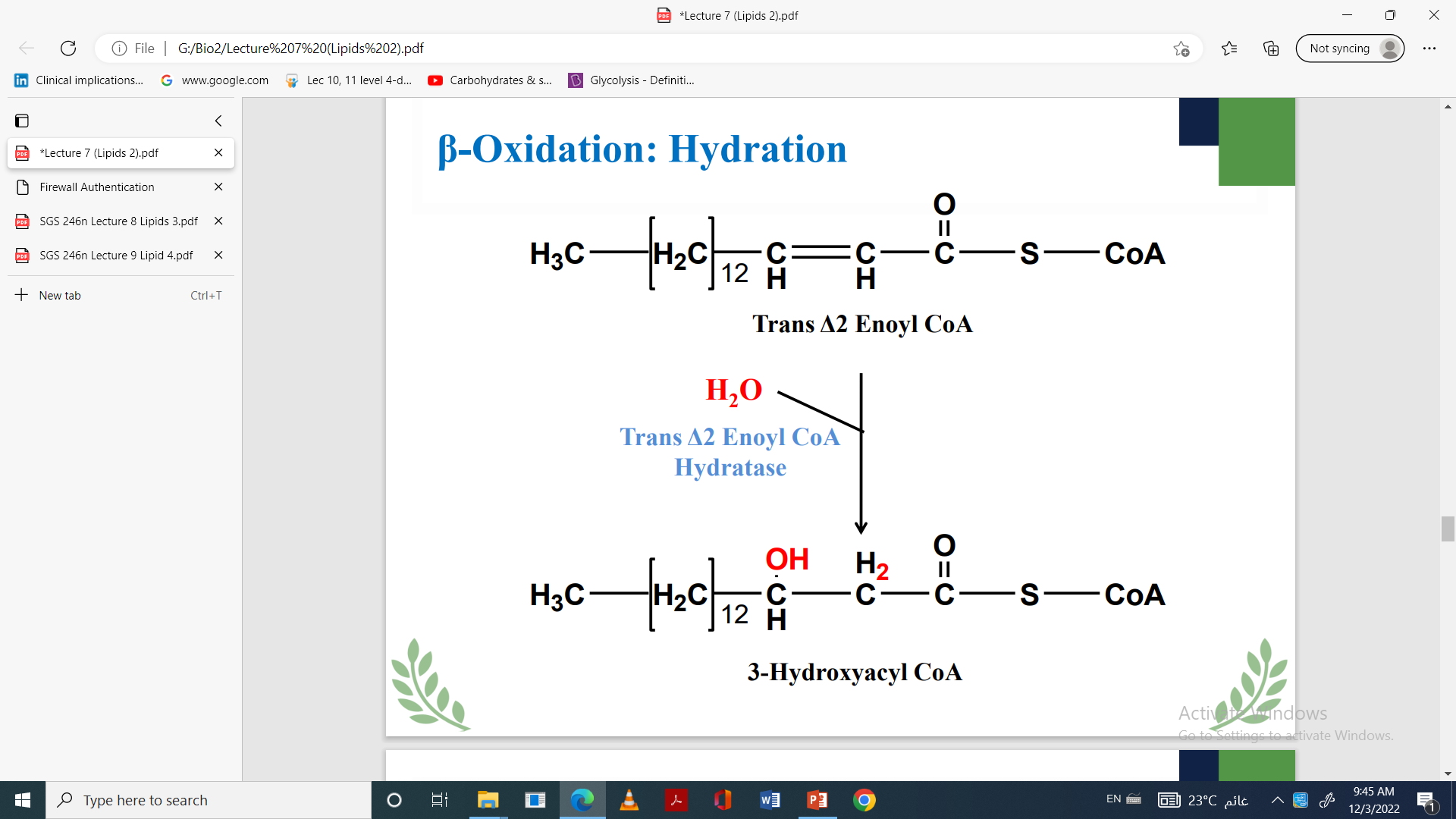 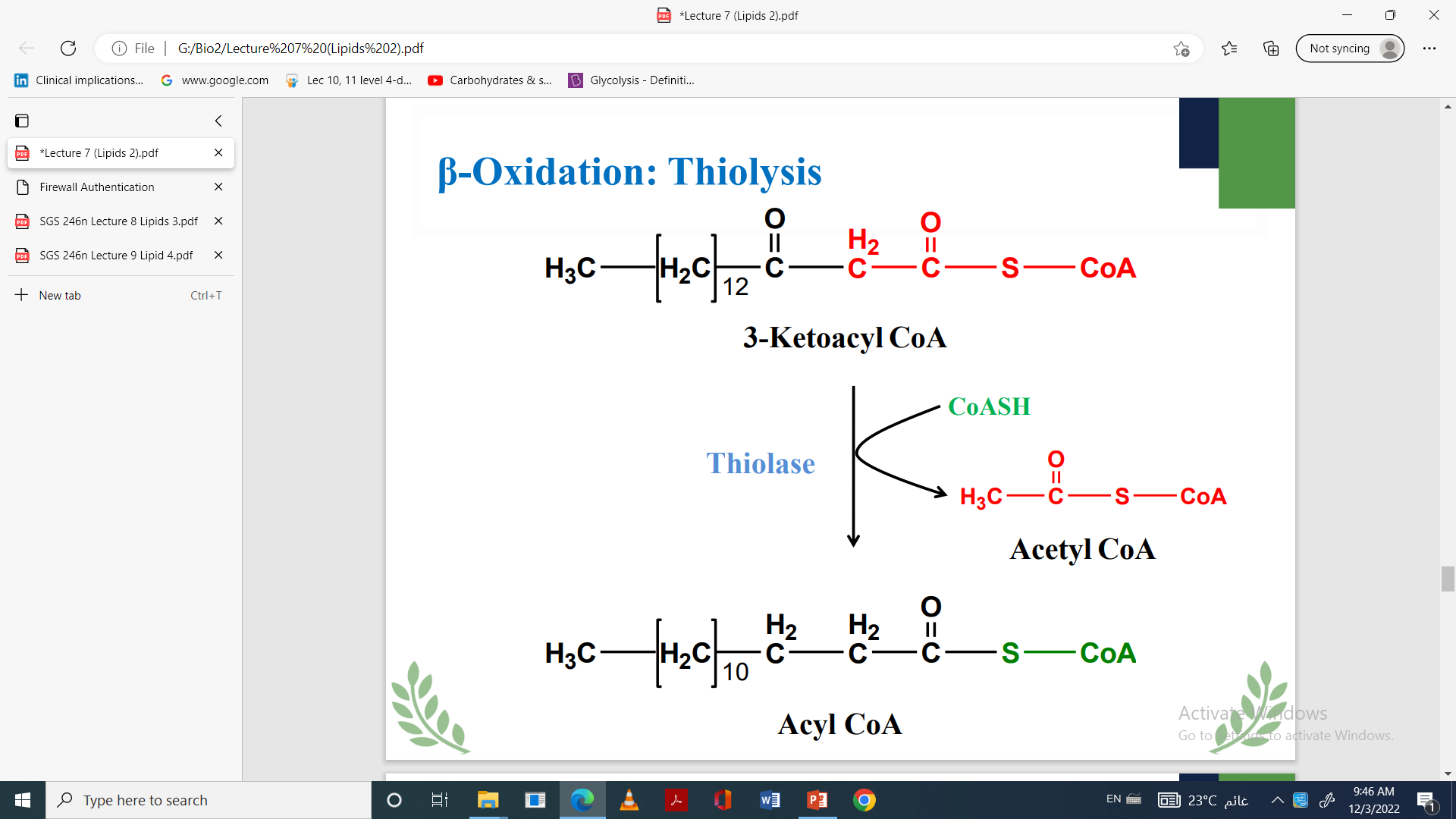 β-Oxidation
• How many cycles are required to break palmitoyl CoA completely to Acetyl CoA? No. of cycles = (n/2) – 1 = (16/2) – 1 = 7 cycles

• How many molecules of Acetyl CoA are produced from palmitic acid by β-oxidation? No. of Acetyl CoA molecules = (n/2) = (16/2) = 8 Acetyl CoA
Calculate the ATP yield for complete oxidation of 1 Palmitic Acid molecule
7 FADH2 = 7 x 2 = 14 ATP 
7 NADH + H+ = 7 x 3 = 21 ATP
 8 Acetyl CoA = 8 x 12 ATP = 96 ATP 

TOTAL 131 ATP – 2ATP (consumed in activation) = 129 ATP
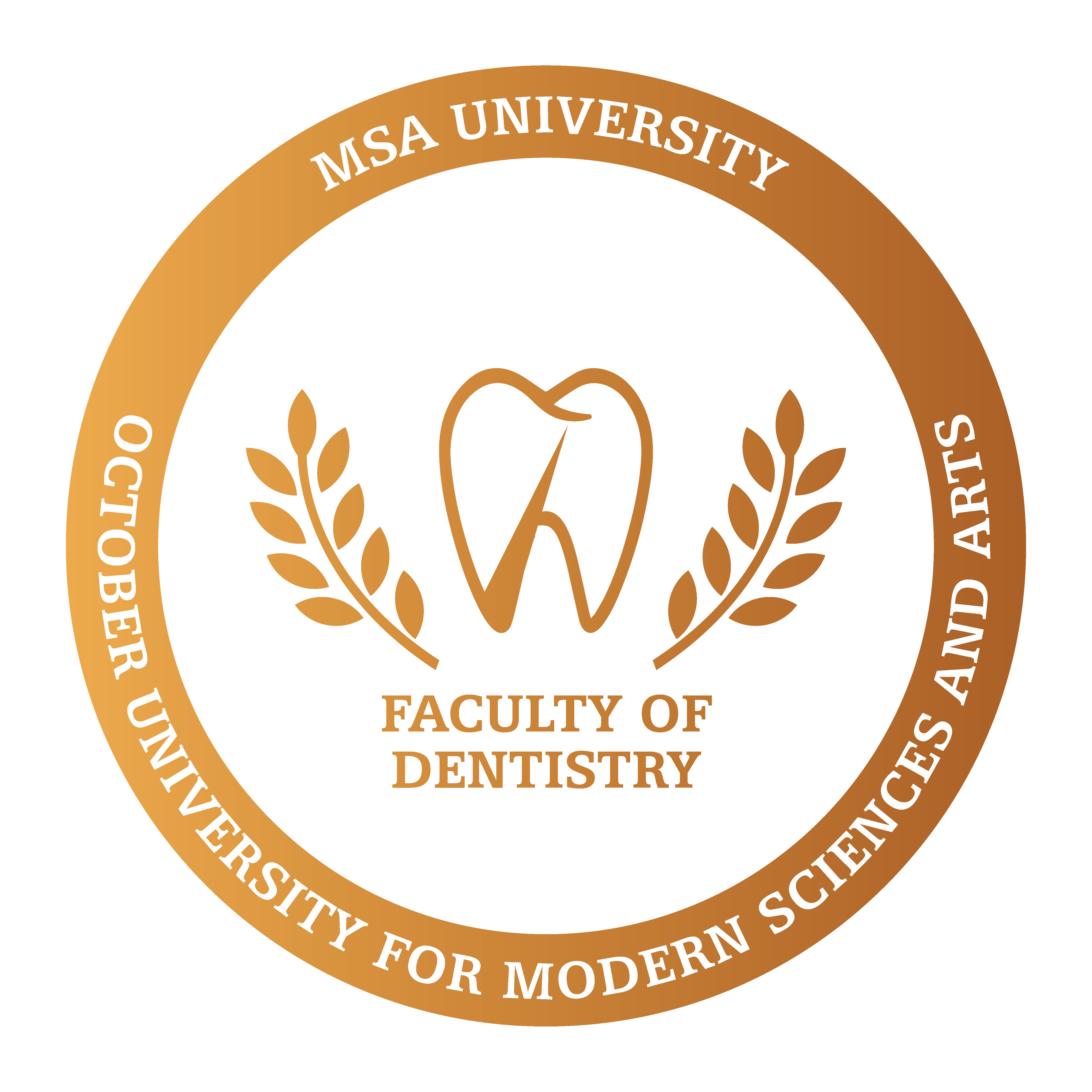